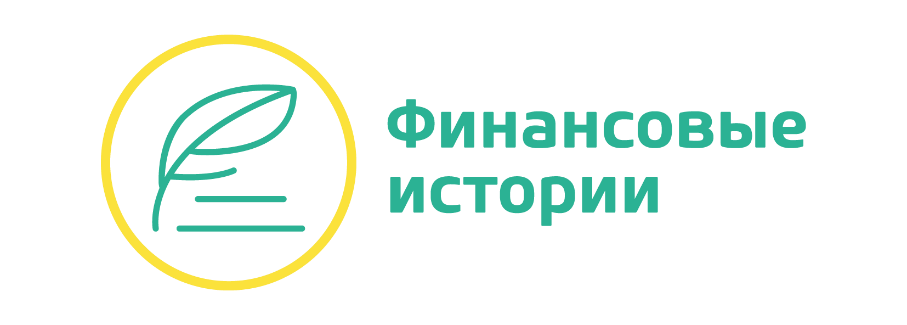 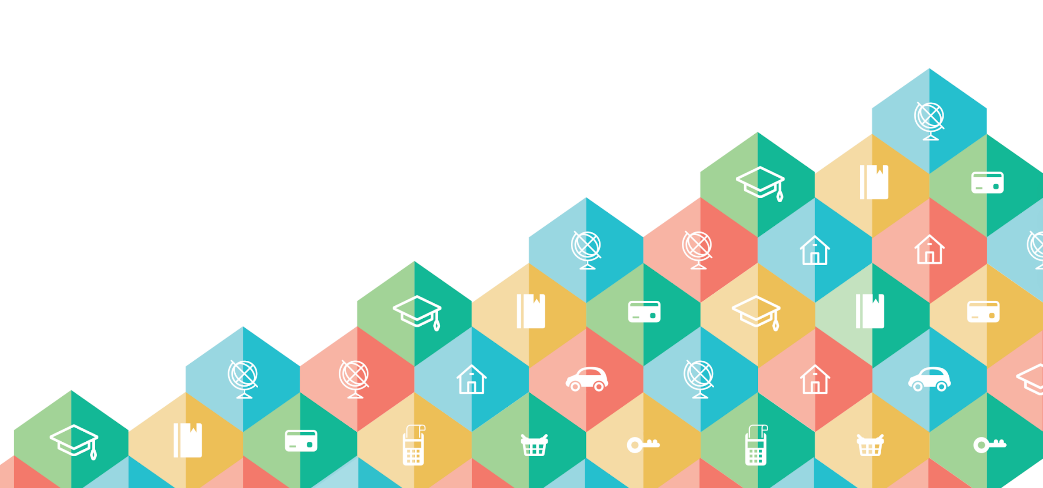 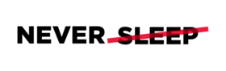 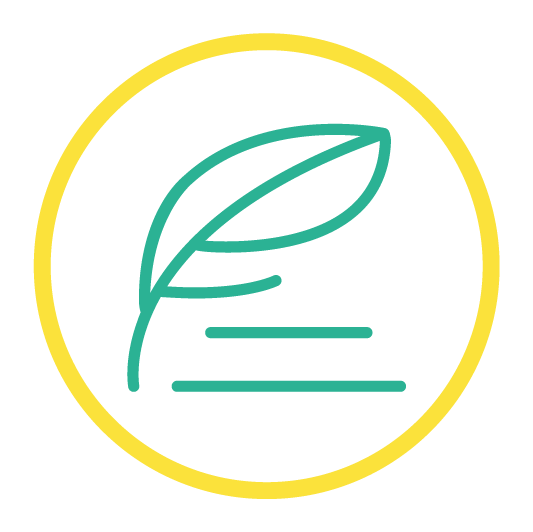 Городской квест «Финансовые истории»
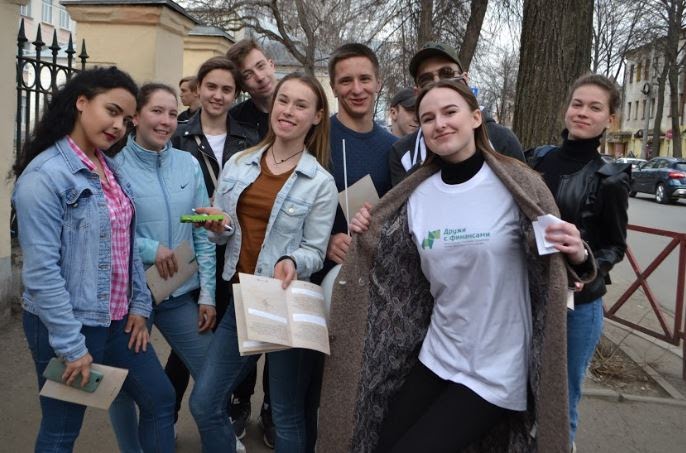 – это проводник в современной и исторической финансовой инфраструктуре города, знакомит участников с историей бизнес-успеха.
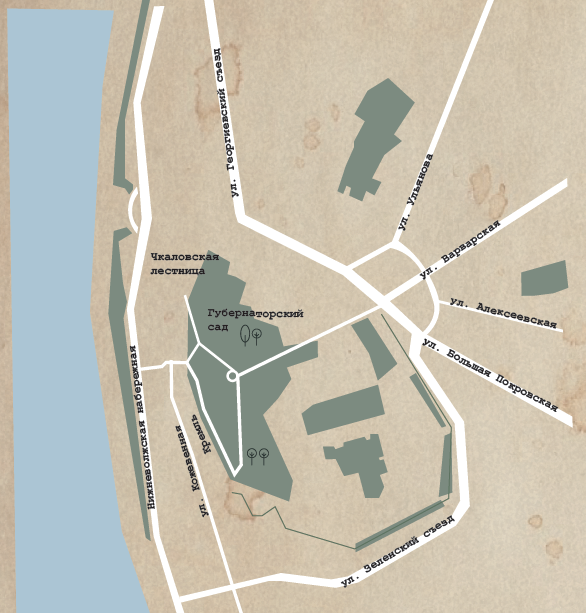 Нелинейный городской квест проводится  в окружении исторических объектов.
Карта квеста: 

Начало квеста определено, адрес первого шифра выдаётся на старте на листе.

Далее все точки вы можете посещать в любой последовательности.
СТАНЦИИ ИГРЫ
9 шифров мест, имеющие отношение к финансовой инфраструктуре и истории города:
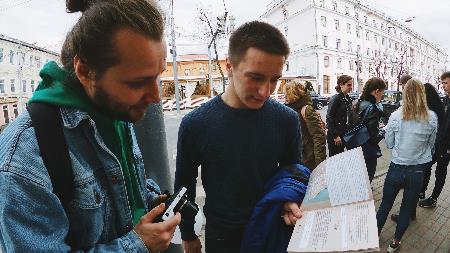 современные и исторические здания;
исторические места или территории;
городские достопримечательности; 
культурные объекты; 
музеи; 
памятники; 
скульптуры; 
памятные доски.
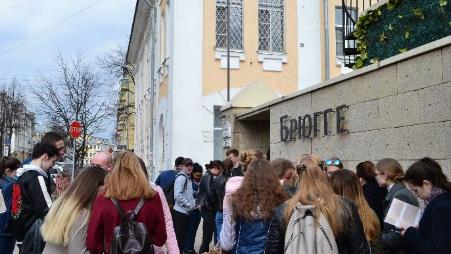 ПРАВИЛА КВЕСТА:
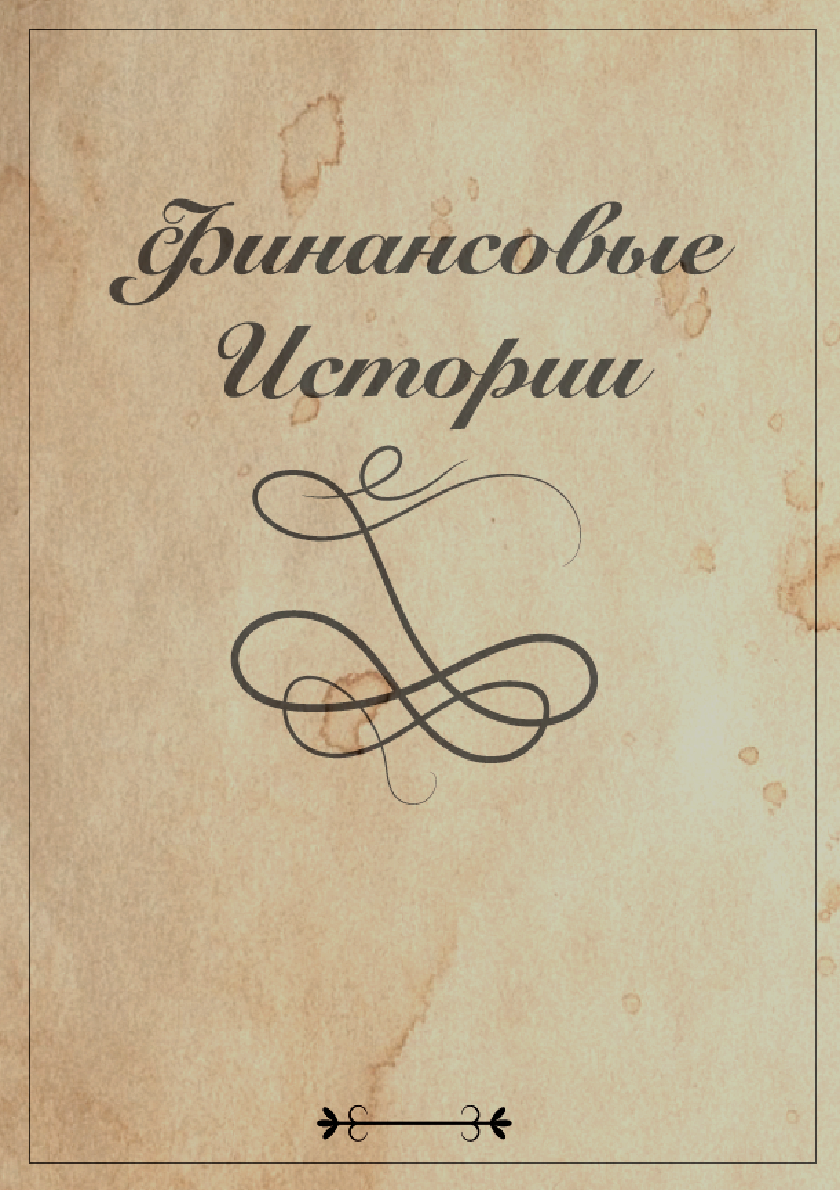 1) Внимательно изучить текст.

2) Разгадать шифр и прийти на заданную точку.

3) Получить от модератора станции QR-код с финансовой задачей.

4) Решить финансовую задачу, внести ответ в Google Форму.

5) Сдайте бланк ответов  и покажите фото организаторам не позднее  ХХ:ХХ.
ВАЖНО!
Финиш с ХХ:ХХ до ХХ:ХХ

В ХХ:ХХ все станции, включая финиш, перестают работать, а ответы не засчитываются.
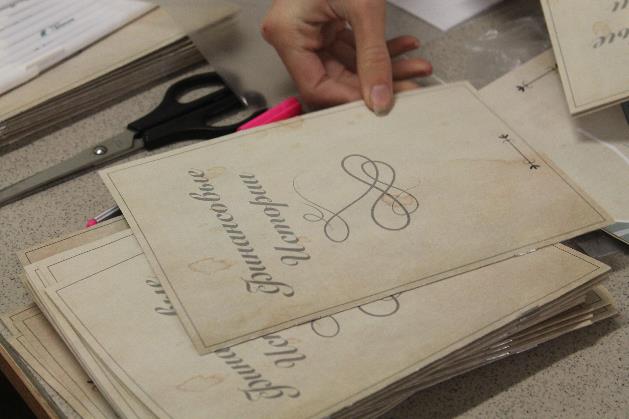 Каждому участнику выдаётся маршрутный лист
[Speaker Notes: Рассказываем о легенде игры и о том, что в итоге будут оцениваться только ответы в бланке ответов. 
Необходимо заполнить все пропуски
Сфотографироваться около всех учреждений]
На каждой точке командам предлагается для решения финансовая задача
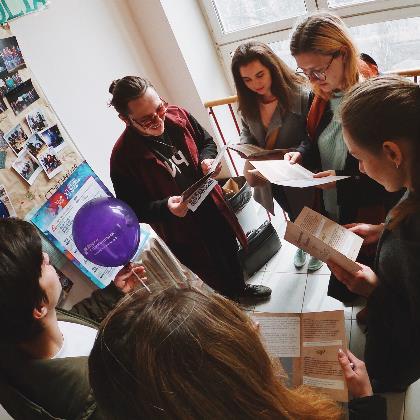 Все задания связаны с актуальными вопросами  как для современного бизнеса, так и для физических лиц, позволяющими:

о доходах, расходах и рисках предпринимательской деятельности; 
о том, стоит ли начинать свой бизнес; 
какие параметры надо рассчитать для принятия такого решения и т.д.
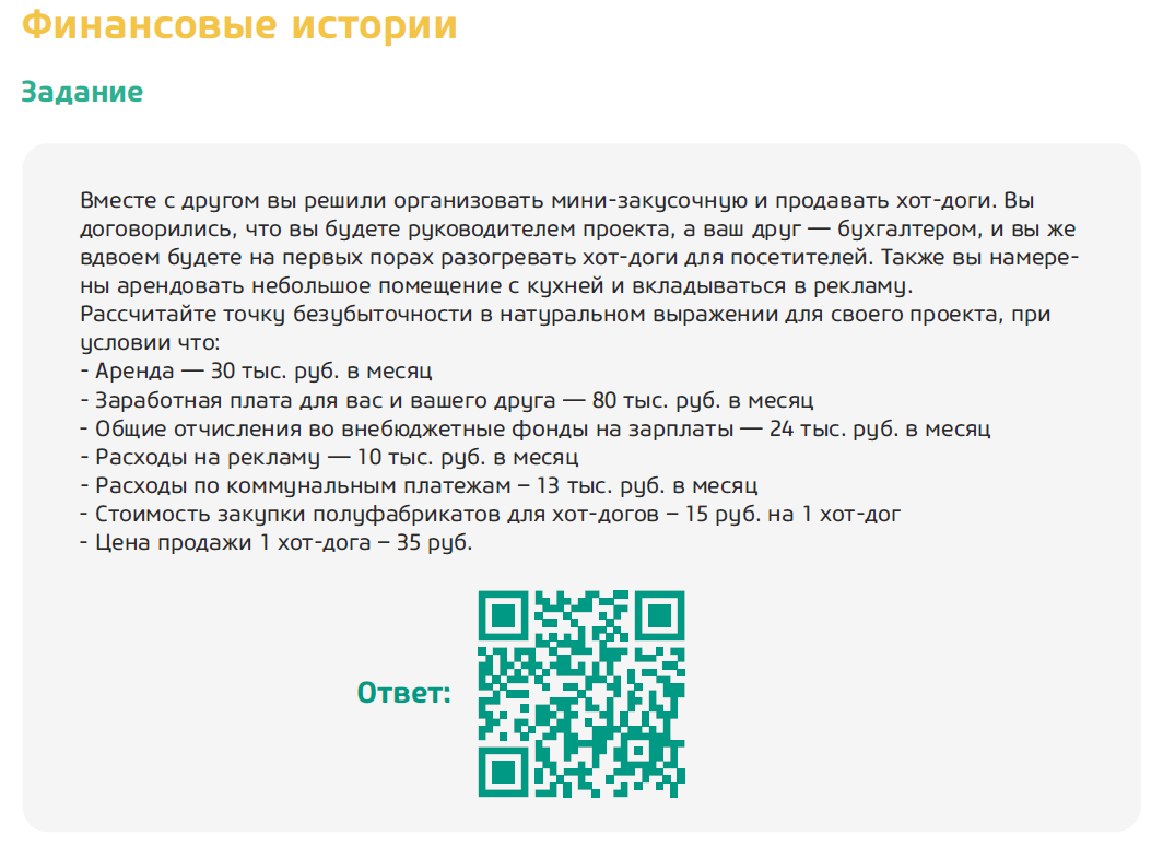 Команда вносит ответы, использовав QR-код
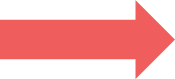 СКАНИРОВАТЬ
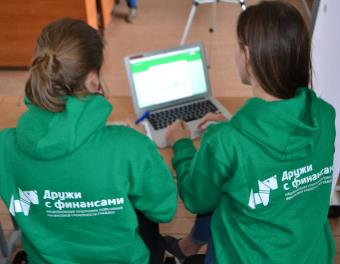 Ответы
проверяются 
 в Google Форме
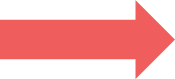 Это позволяет организаторам осуществлять моментальный контроль решений заданий и оперативное подведение итогов игры.
Как победить?
1) Начать квест в  определённой точке. 

2) Посетить все станции.

3) Заполнить все ответы качественно и вдумчиво (!)     в Google Форме.

4) Получить максимальное число баллов за        правильные ответы.
Кто станет победителем?
После того как все задания выполнены, участники возвращаются в базовое учреждение.

Счётная комиссия проверяет ответы и подводит итоги. 

Награждаются 3 команды, получившие наибольшее количества баллов. 

Все участники игры награждаются сертификатами об участии в мероприятии.
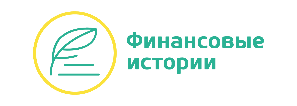 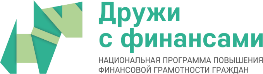 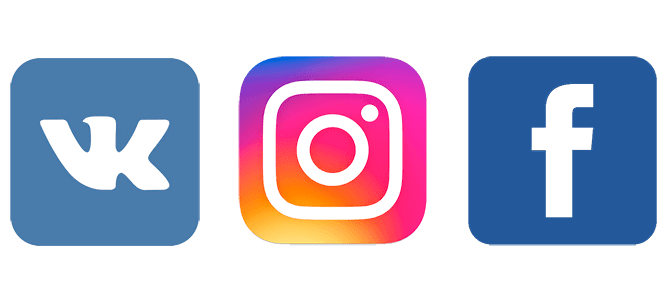 @finquestrf
Подпишись на наши группы
в социальных сетях
finquest.tilda.ws
САЙТ ПРОЕКТА:
#Финквесты#МинфинРоссии#дружисфинансами
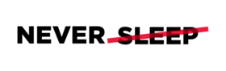 vashyfinancy@gmail.com